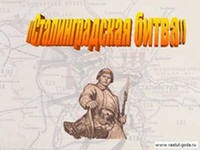 Презентация  « Мы живем на земле Сталинградской»»
Создала учитель начальных классов МКОУ СОШ№1 г. Михайловки Волгоградской обл. Мельникова Л.С.
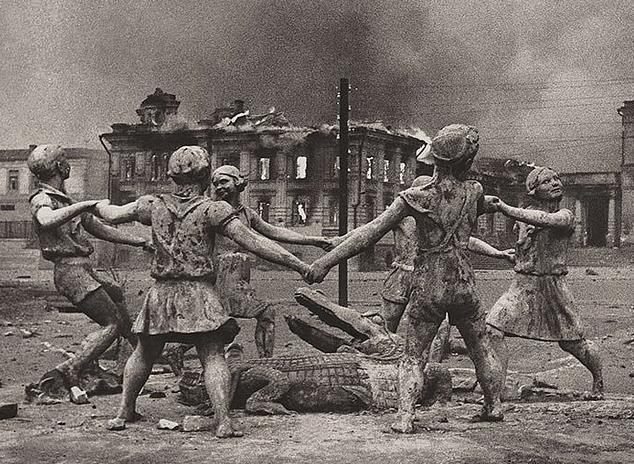 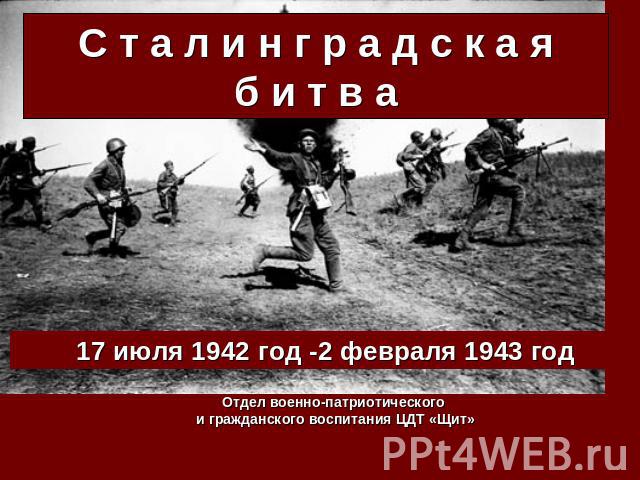 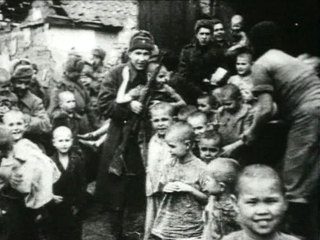 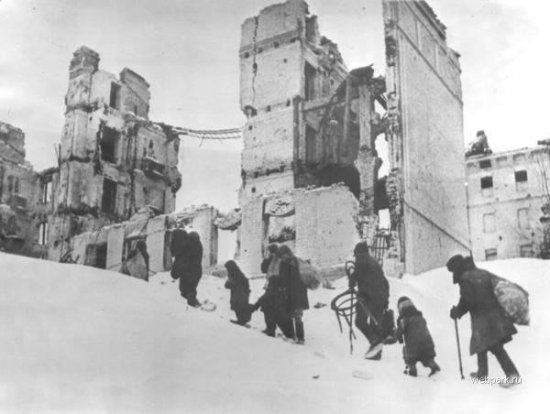 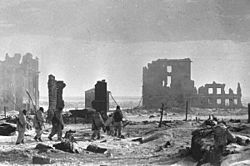 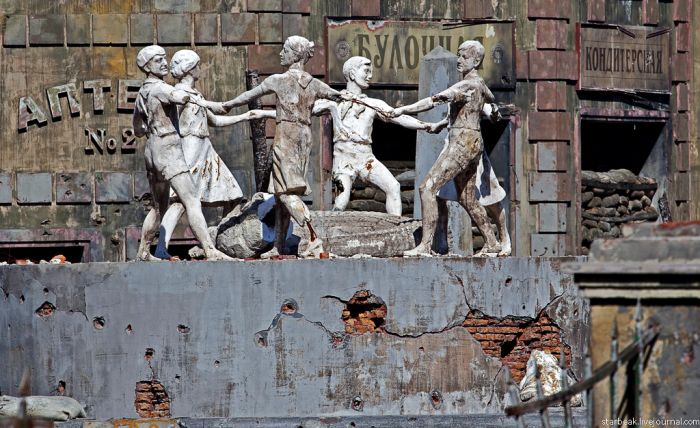 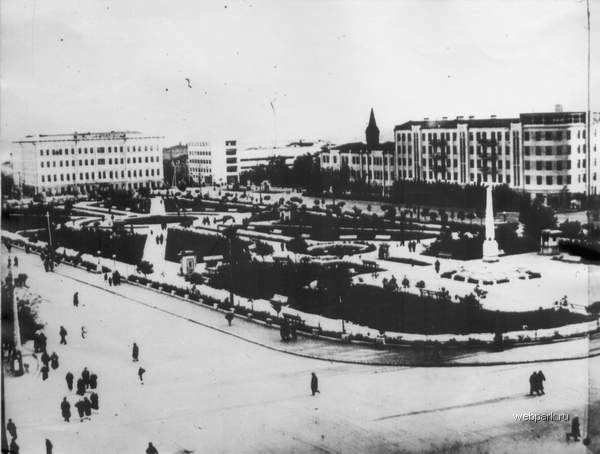 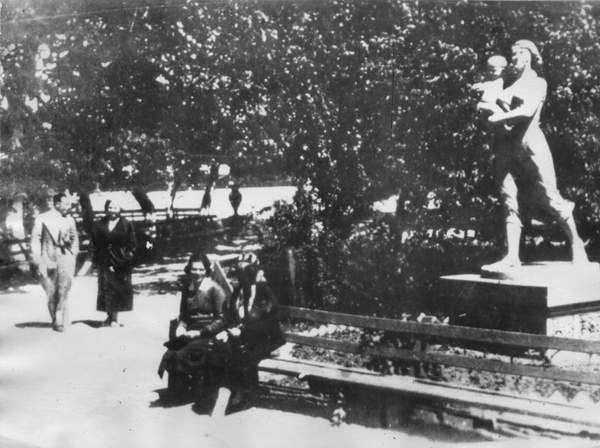 Памятник  «Скорбящая мать»
 и могила Чуйкова В.И